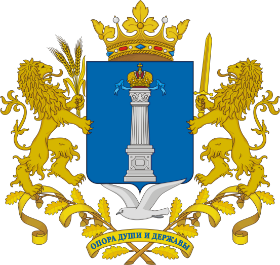 КОРПОРАТИВНЫЙ ПОРТАЛ
государственных и муниципальных служащих Ульяновской области как механизм развития кадровой политики
СТРУКТУРА
1
http://gov.ukoo.ru/
Зарегистрирован 
6626 человек
2
[Speaker Notes: вртвнвентввввввввввввв]
ОДИН ПОРТАЛ - ТРИ ФУНКЦИИ
2
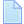 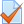 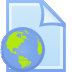 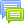 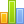 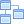 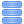 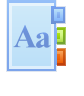 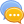 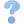 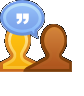 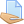 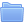 3
3
ГЛАВНАЯ СТРАНИЦА
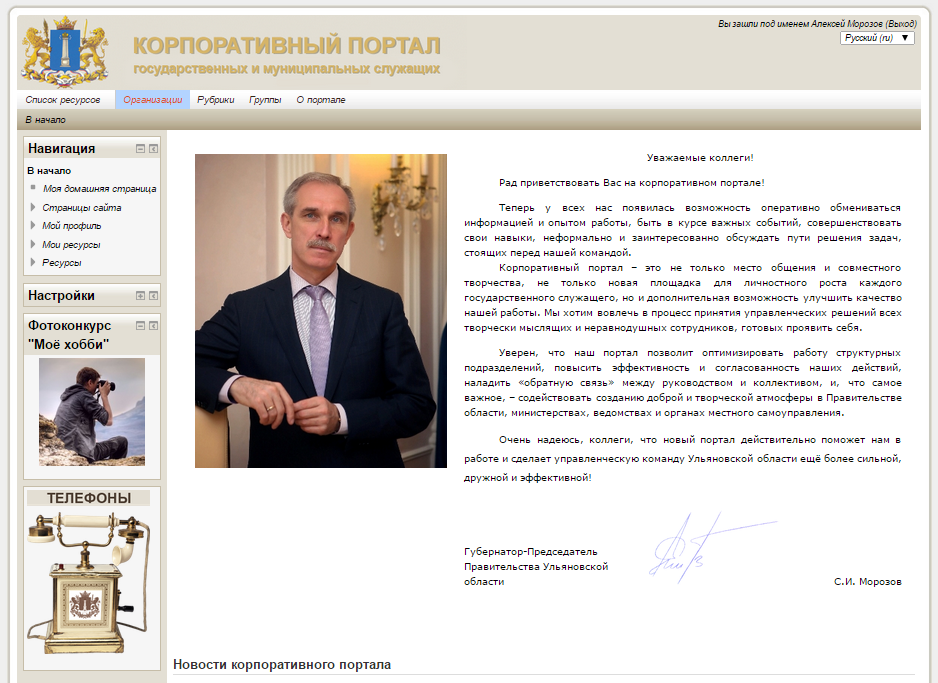 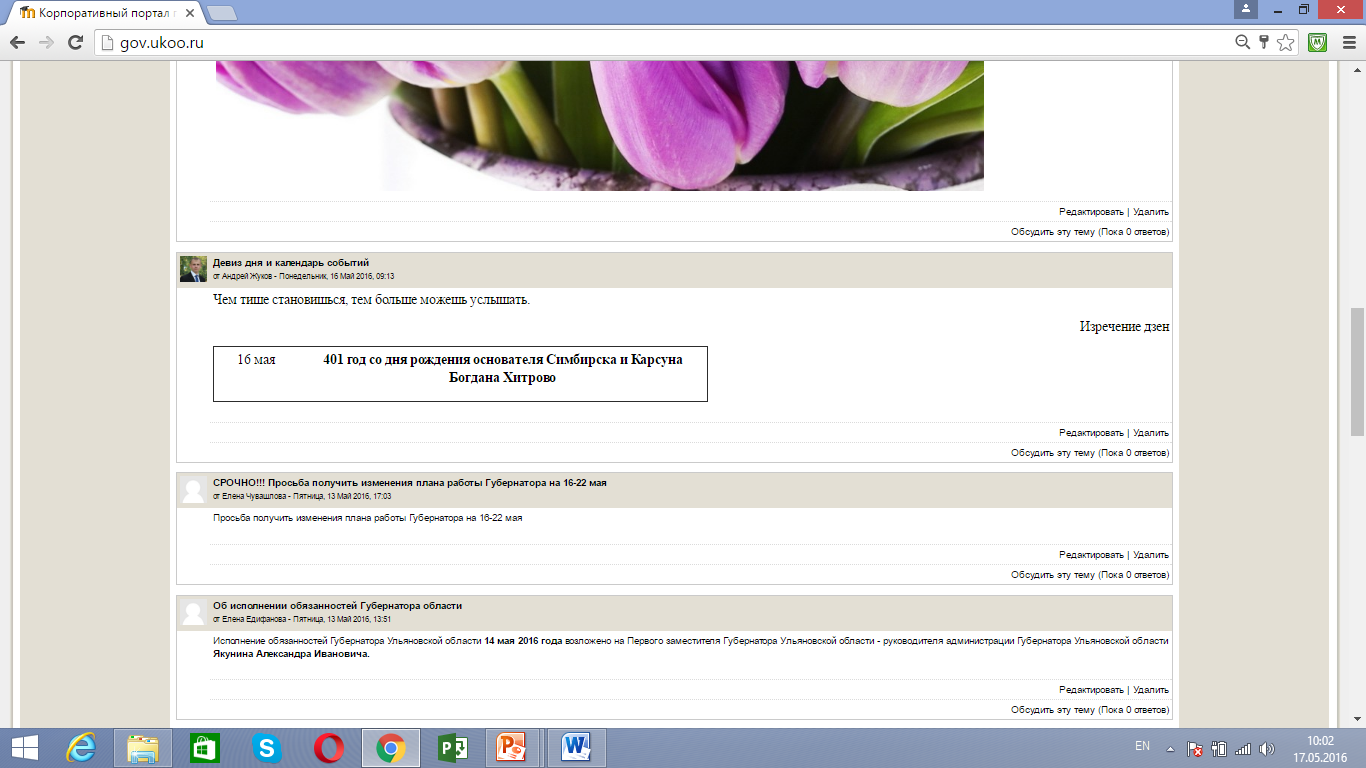 4
4
РУБРИКА «Кадровая политика»
Оценка персонала
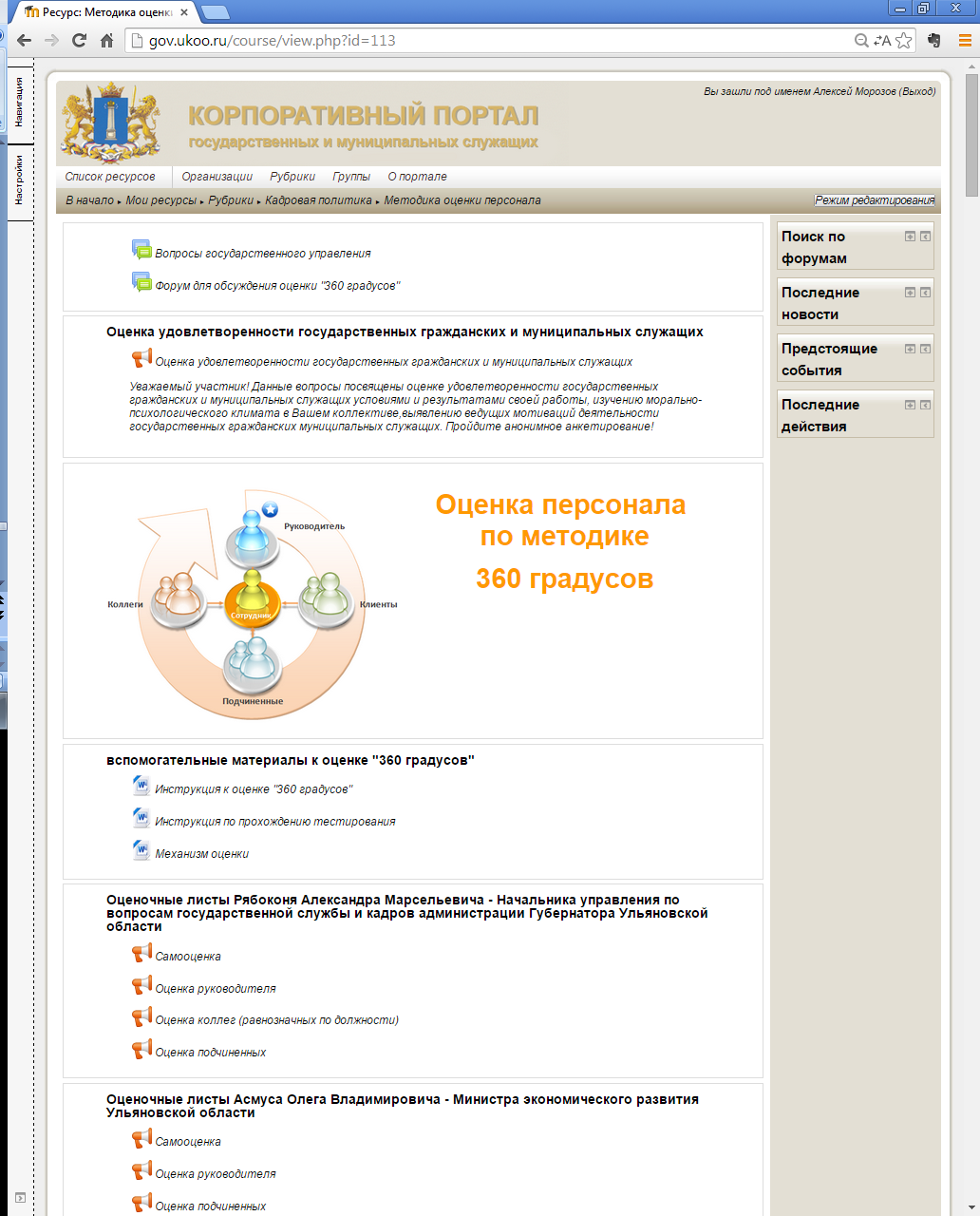 Результаты опроса сохраняются. Итоги подводятся автоматически.Доступ к итогам имеет только администратор страницы.
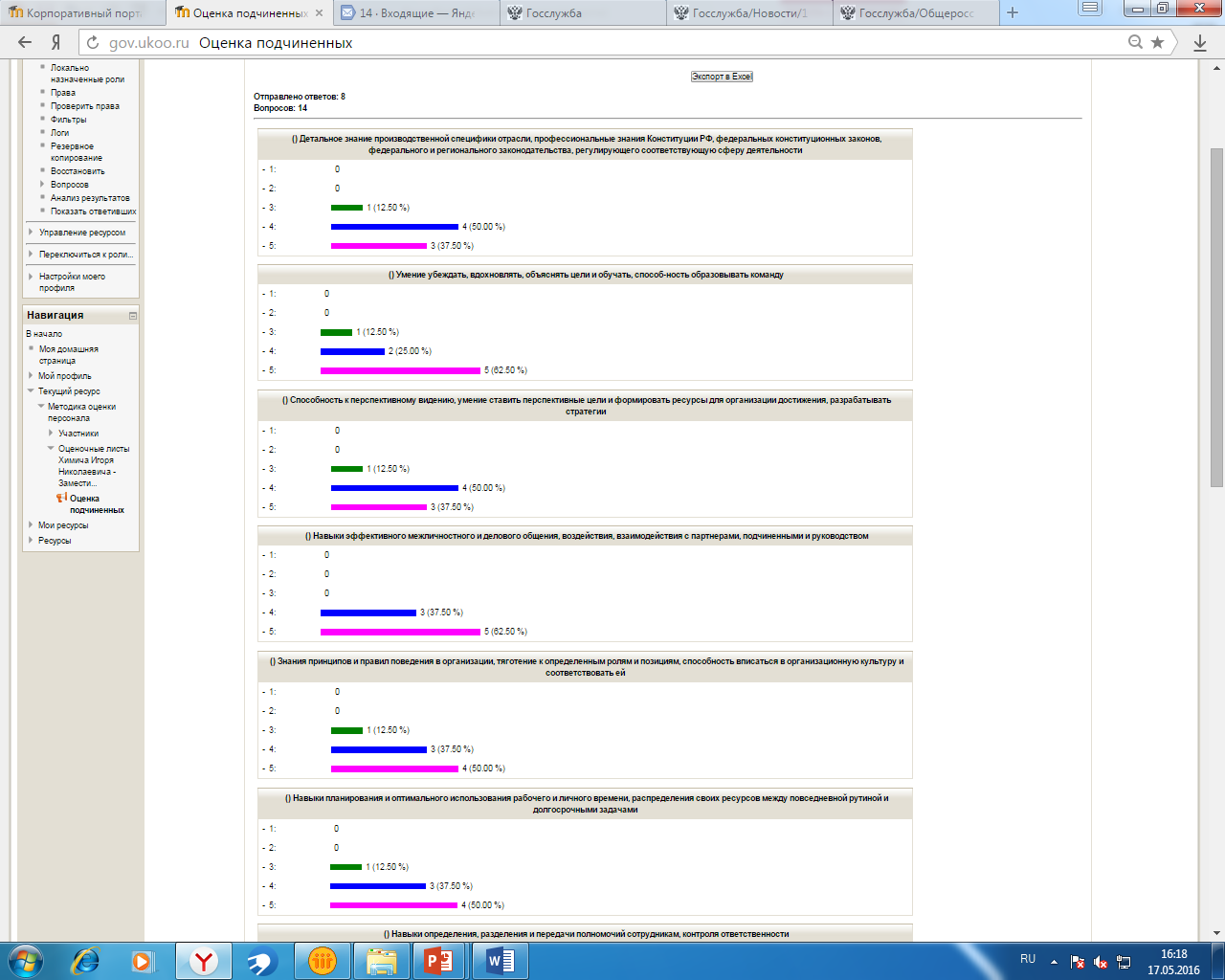 5
РУБРИКА «Кадровая политика»
Обратная связь
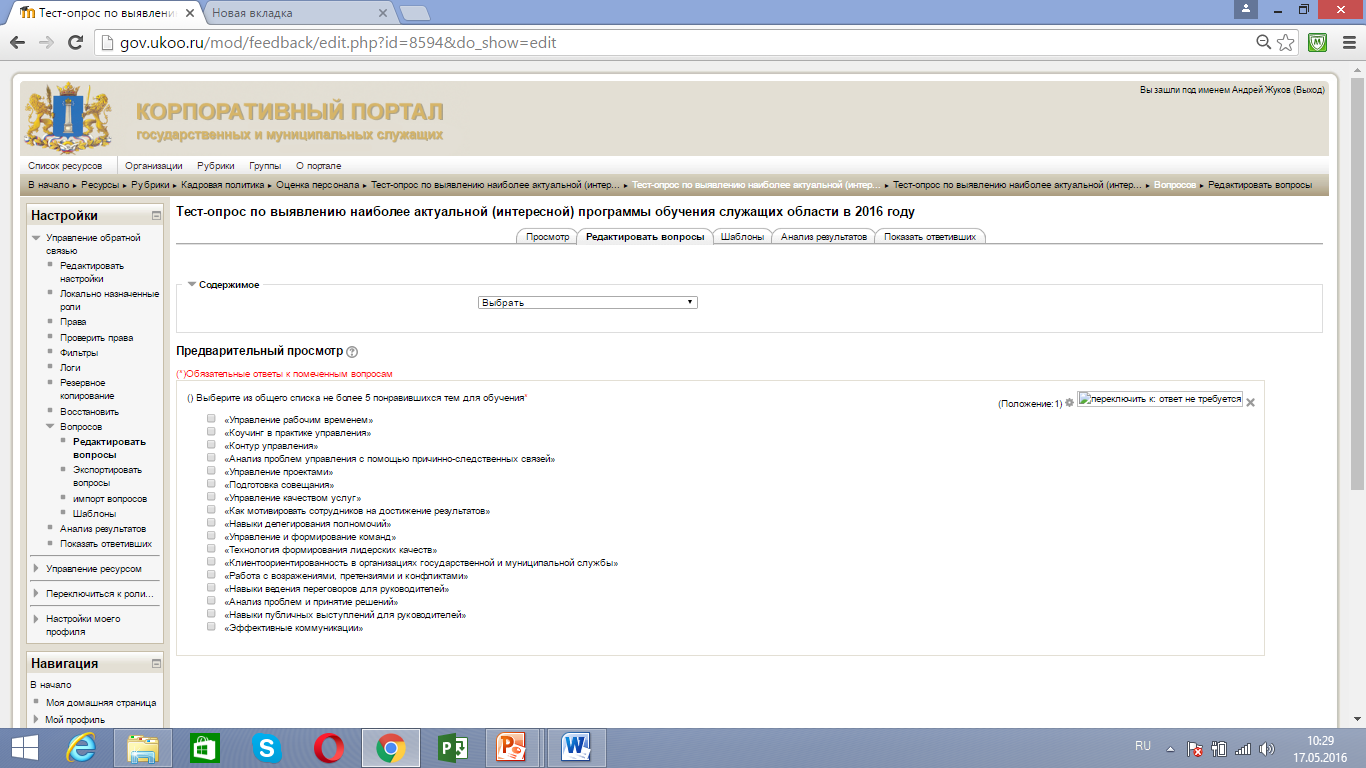 Результаты опроса сохраняются. Итоги подводятся автоматически.Доступ к итогам имеет только администратор страницы.
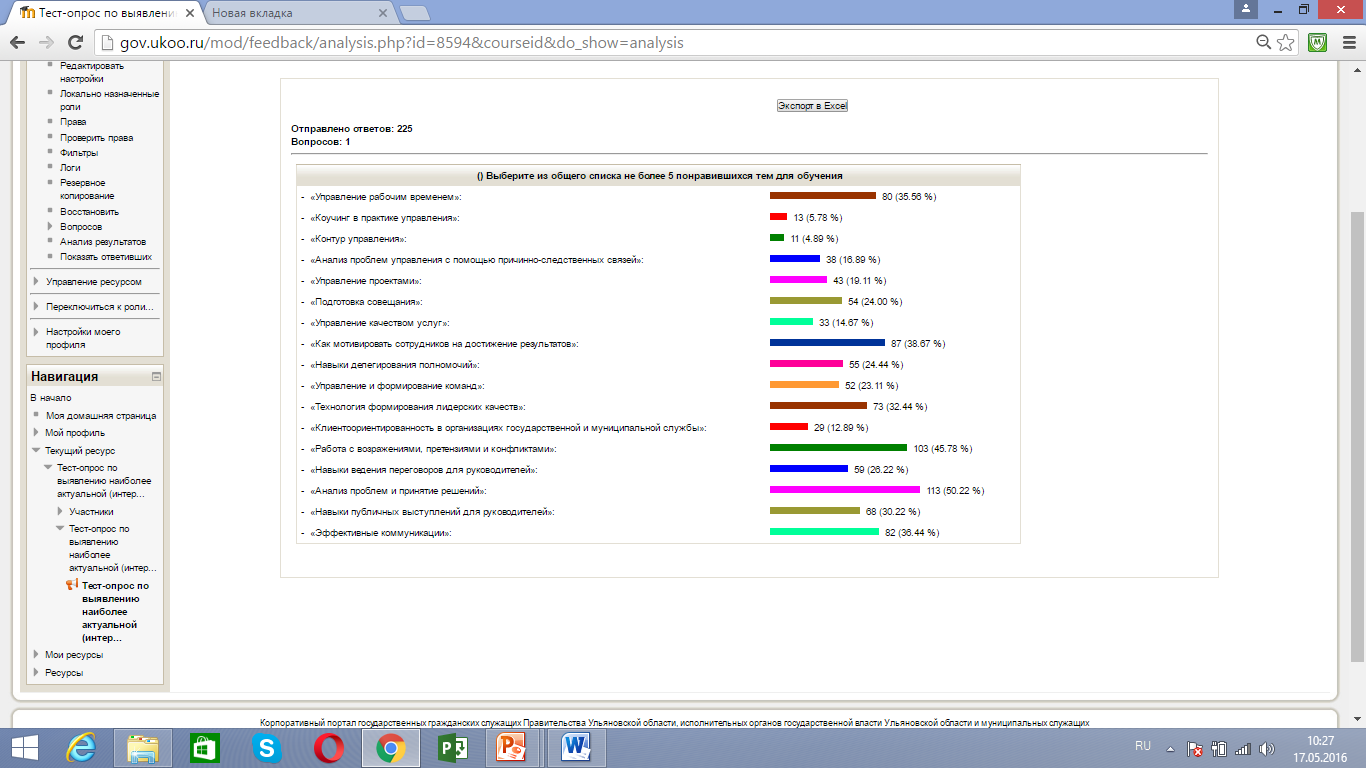 6
6
РУБРИКА «Кадровая политика»
Кадровый резерв
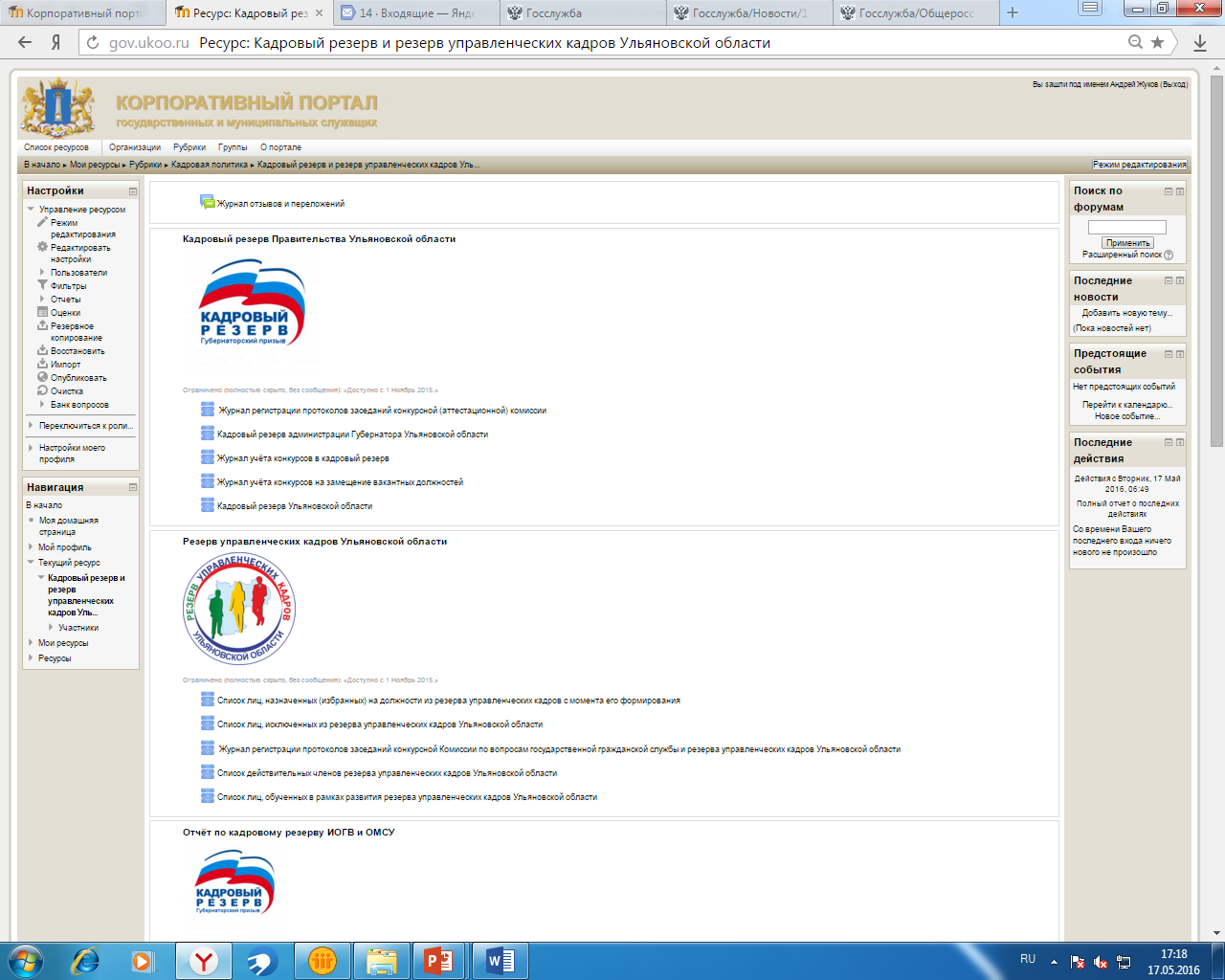 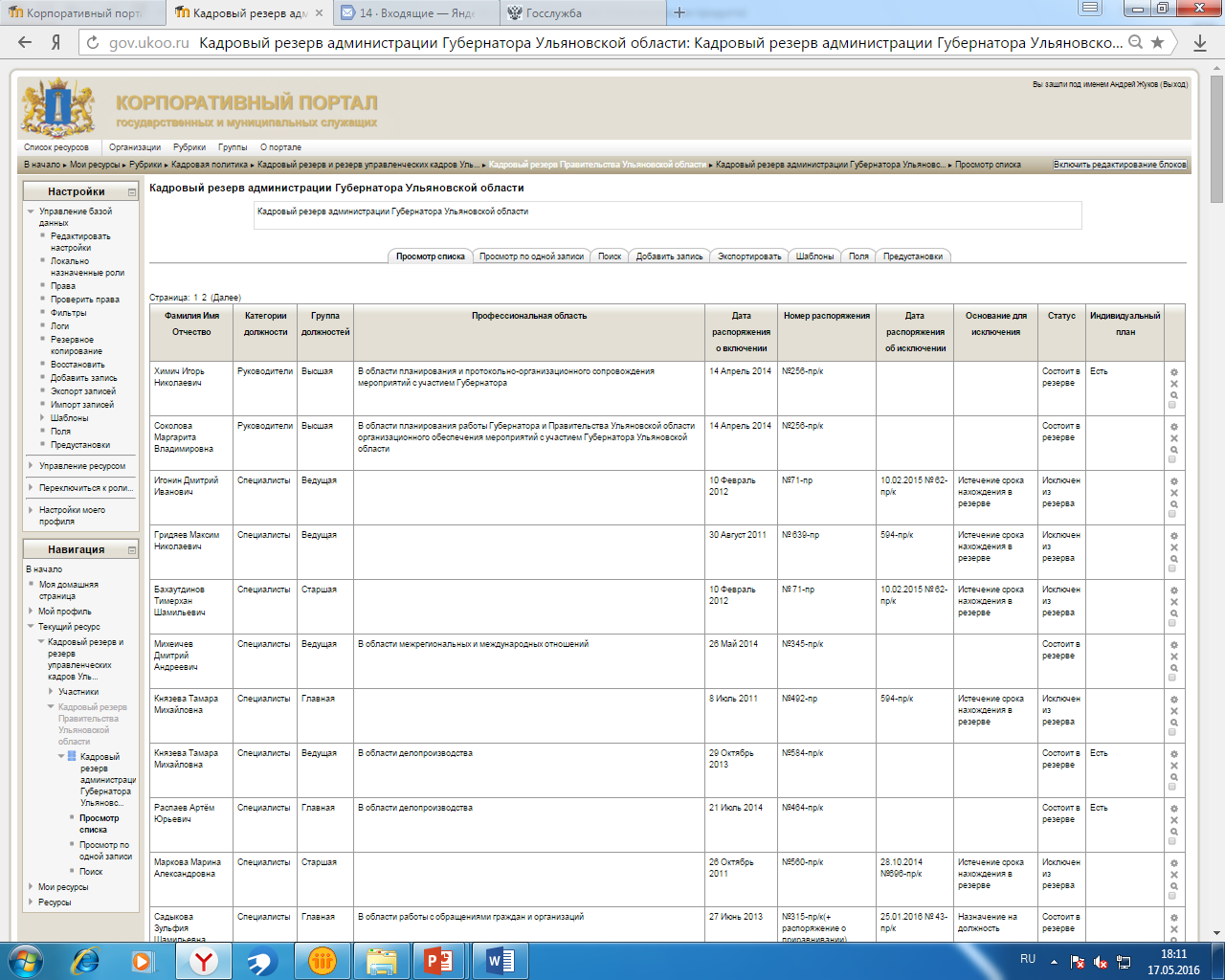 10
РУБРИКА «Кадровая политика»
Отчёт использования сервисов «Федеральный портал государственной службы и резерва управленческих кадров»
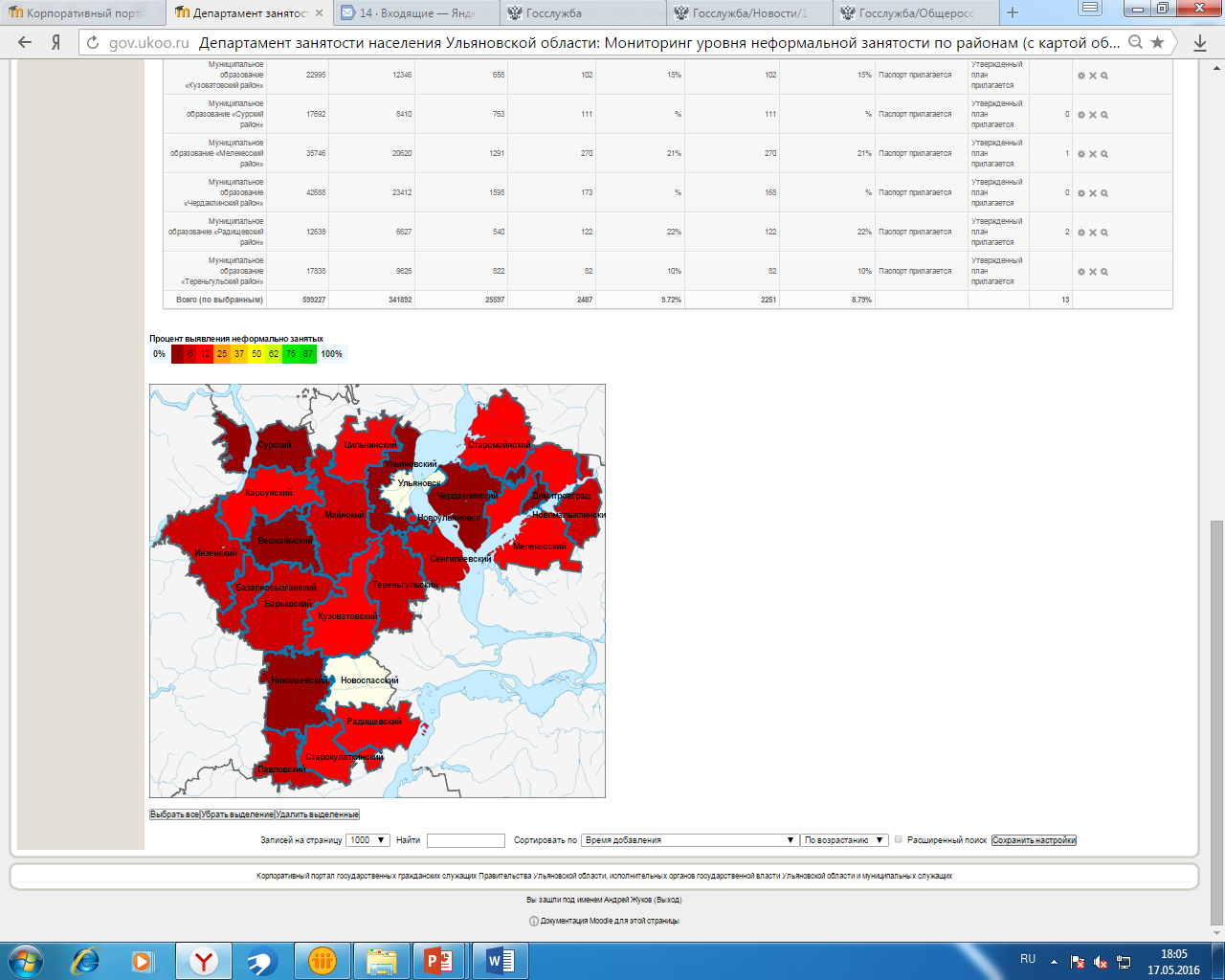 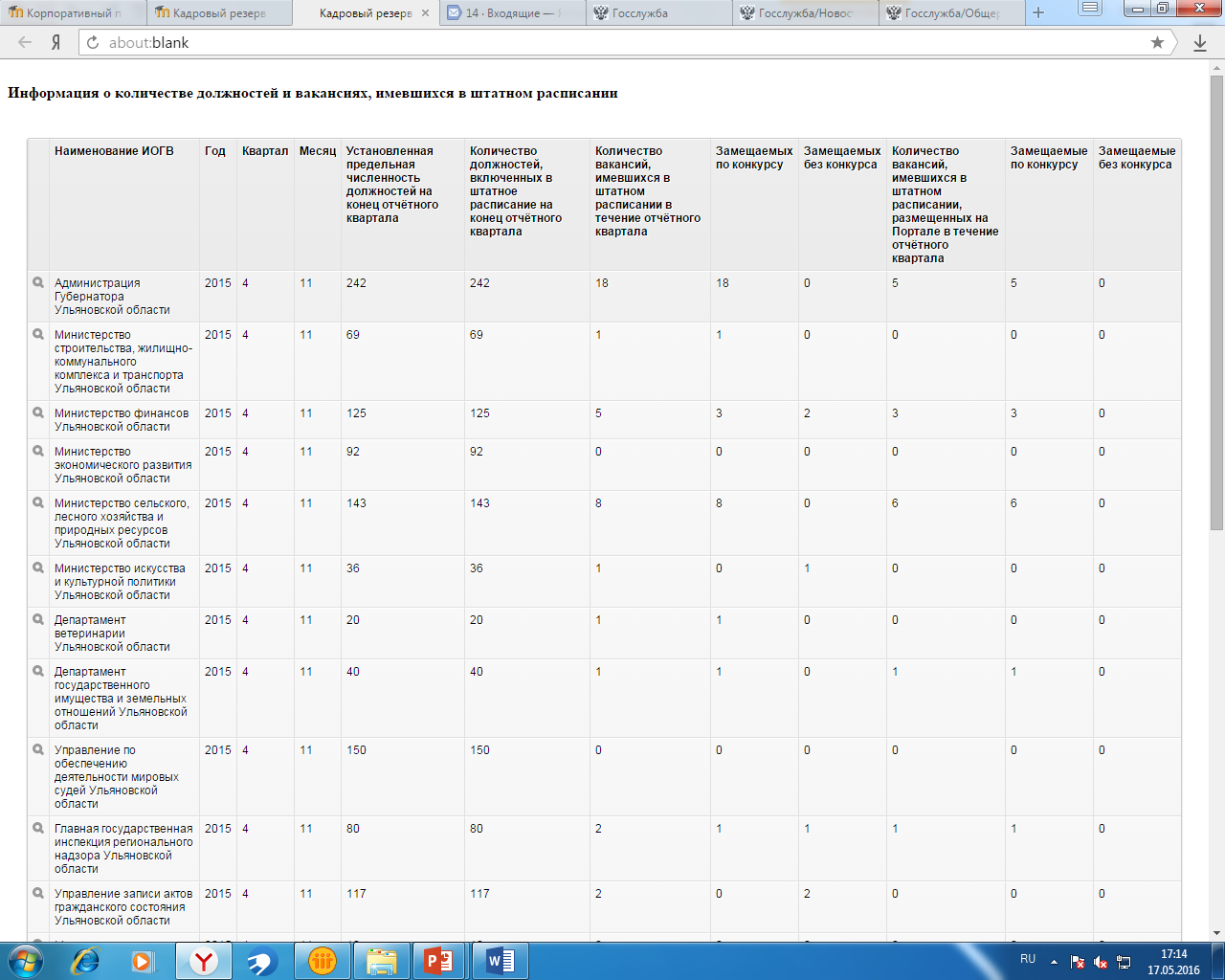 11
5
РУБРИКА «Управление знаниями»
ИСТОРИЯ И КРАЕВЕДЕНИЕ
АТИКОРРУПЦИЯ
Всего Правительством Ульяновской области разработано 
и автоматизировано
13000 
тестовых вопросов
12
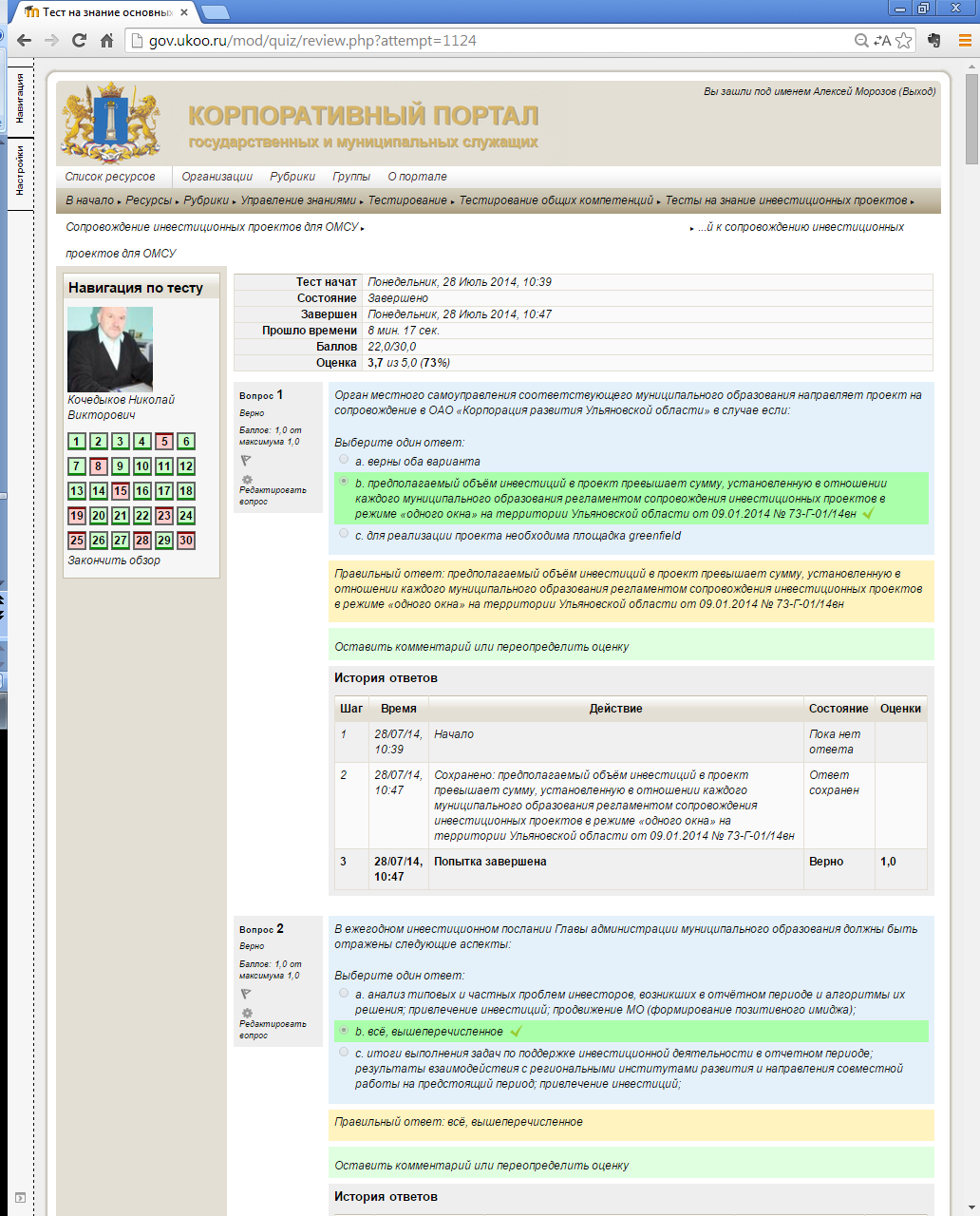 Протоколтестированиясохраняется по каждому вопросу
График количества участников, получивших оценки в диапазонах
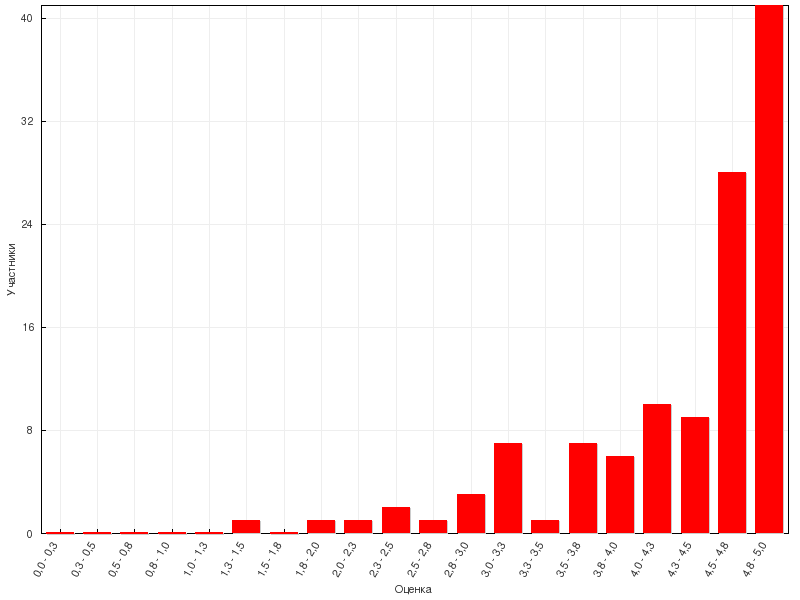 13
Планирование совещаний
6
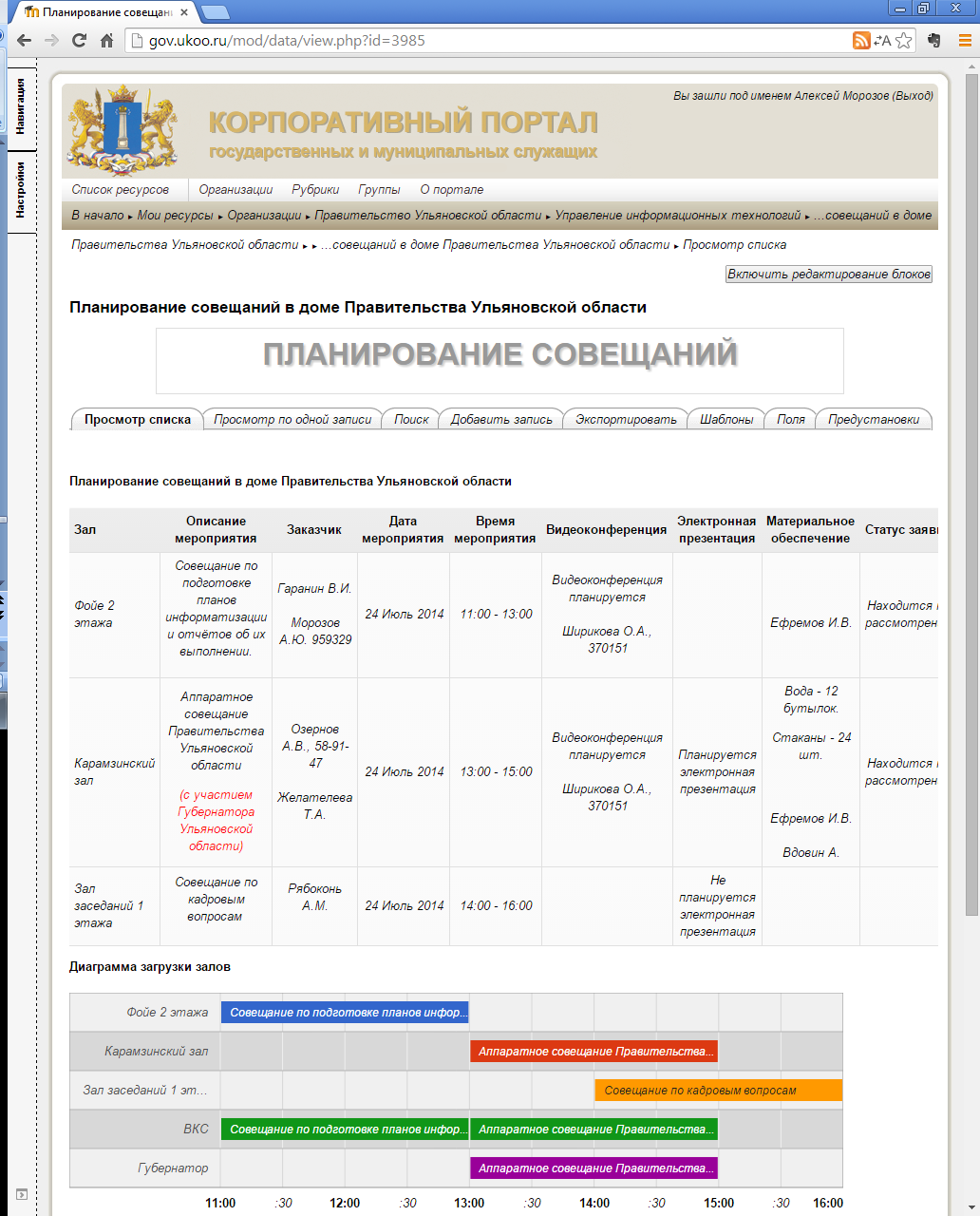 База данных 
«Совещания»

Каждый участник может внести совещание в план. Загруженность залов отображается на диаграмме.Регламент, список участников и доклады можно открыть одним щелчком.Записи о совещаниях можно сортировать и фильтровать.
14
Координация внедрения ИКТ
7
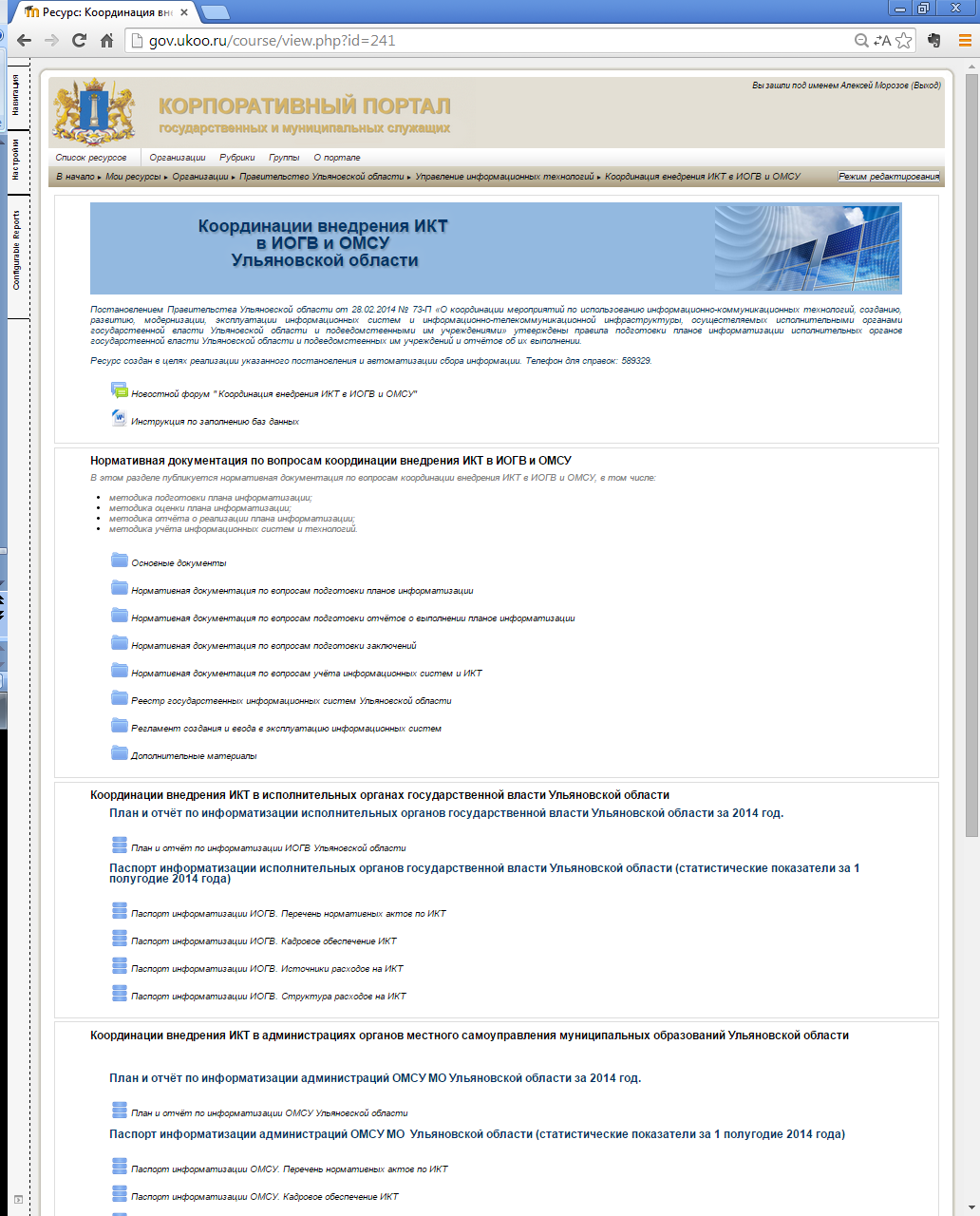 Страница проекта«Координация внедрения ИКТ» содержит: Планы и отчеты по ИКТ Структуру расходов по ИКТ Нормативные акты по ИКТ Кадровое обеспечение ИКТ Реестр информационных систем.Вся информация содержится в базах данных, информацию в которых можно искать, сортировать, фильтровать, изображать в виде диаграмм.
15
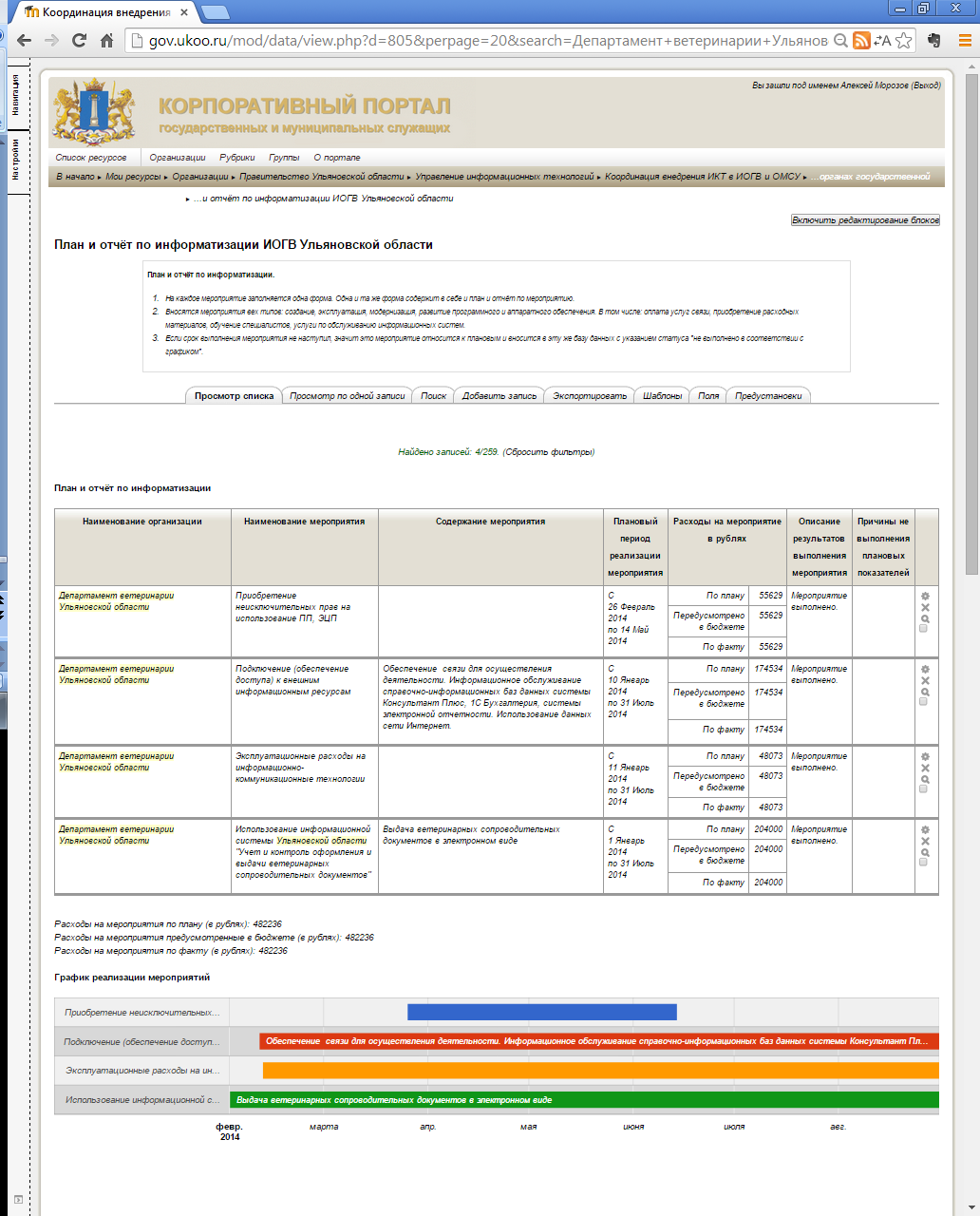 Страница проекта«Координация внедрения ИКТ».Мероприятия по ИКТ вносятся в план ответственными от ИОГВ и ОМСУ с указанием сроков, расходов и хода исполнения.Календарное планирование отображается в диаграмме.
Вид информационно-аналитической системы проектного управления мероприятиями региональной информатизации
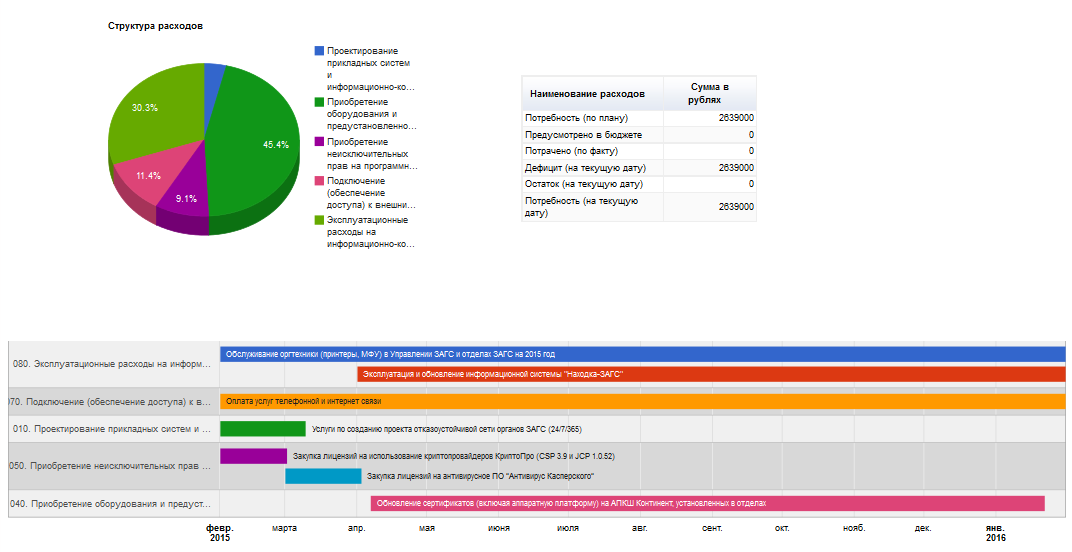 Информация об объектах связи наносится на общедоступную карту.Достаточно просто указать точку на карте и заполнить бланк описания объекта.
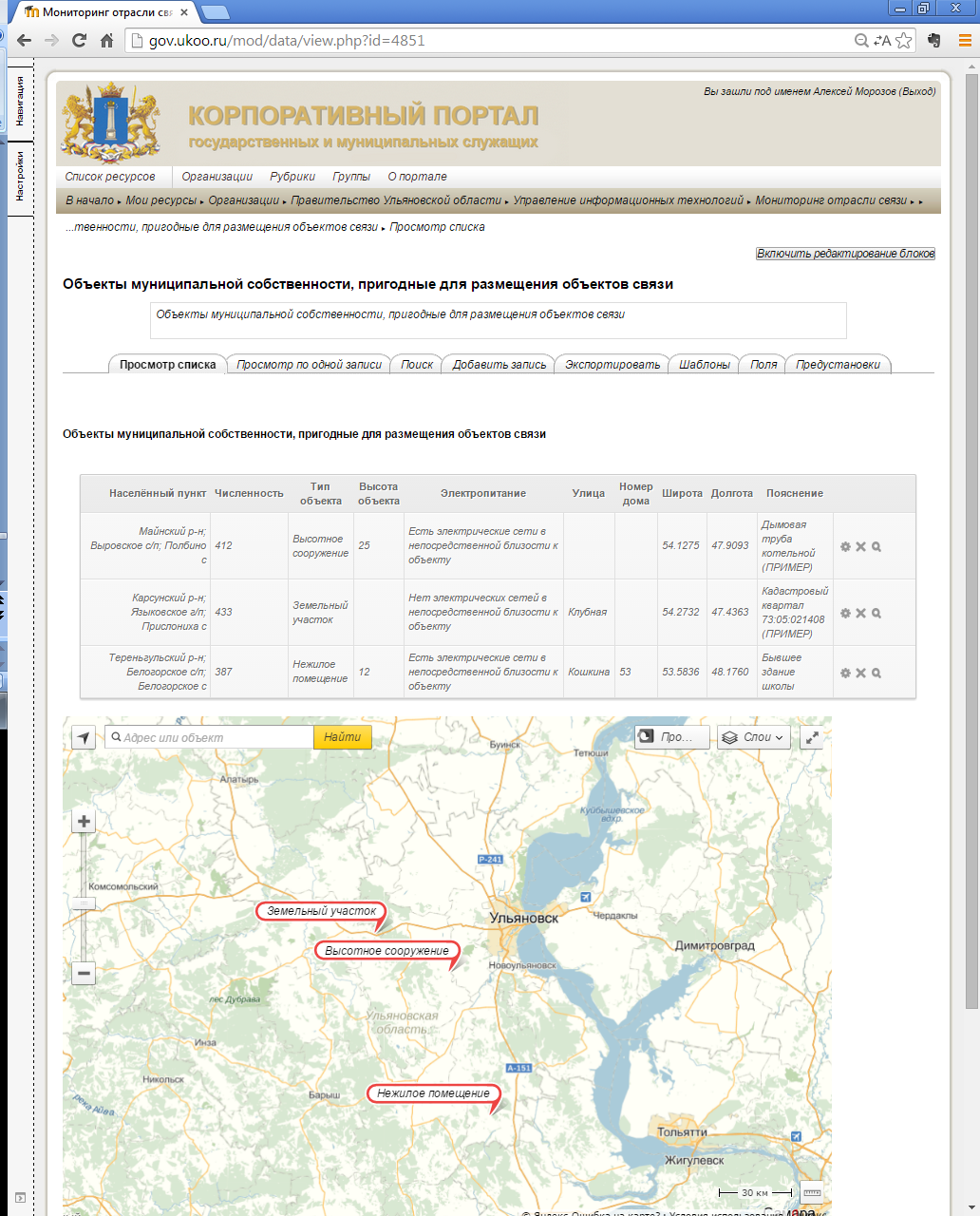 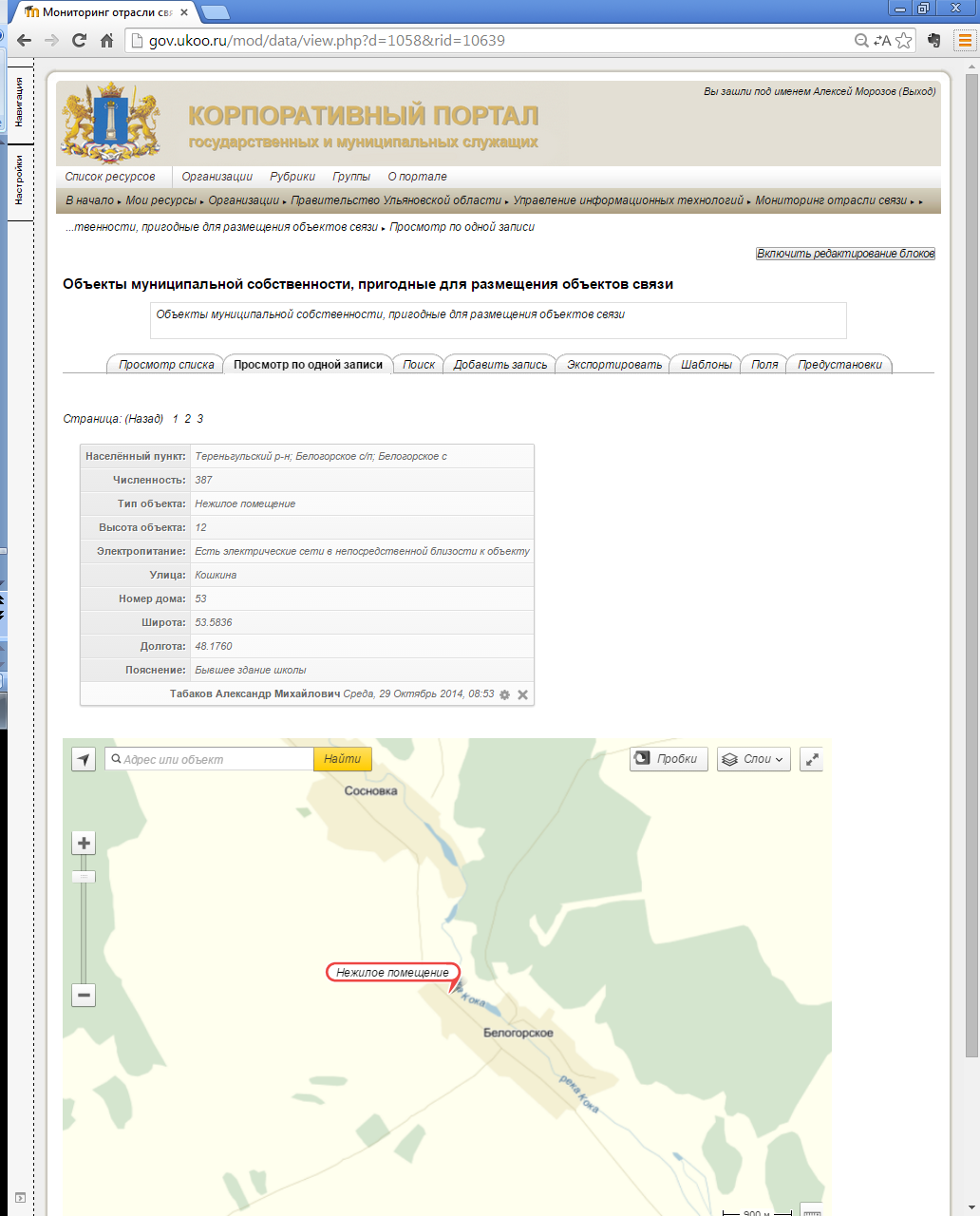 Данные об объектах и их координатах хранятся в базе данных, а не на карте.По этой технологии можно отображать любые объекты, выделяя их цветом или формой.
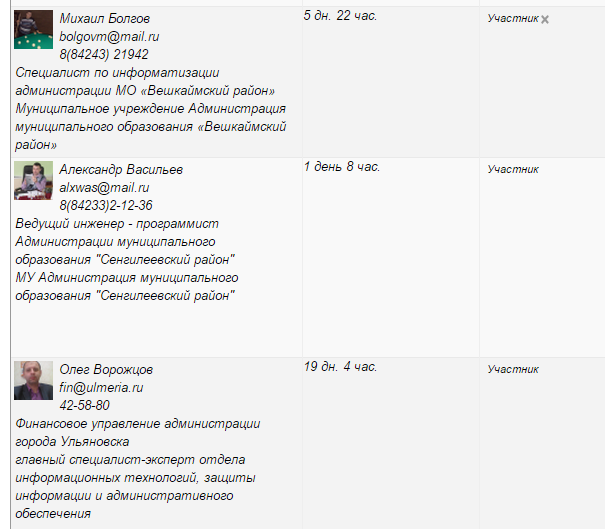 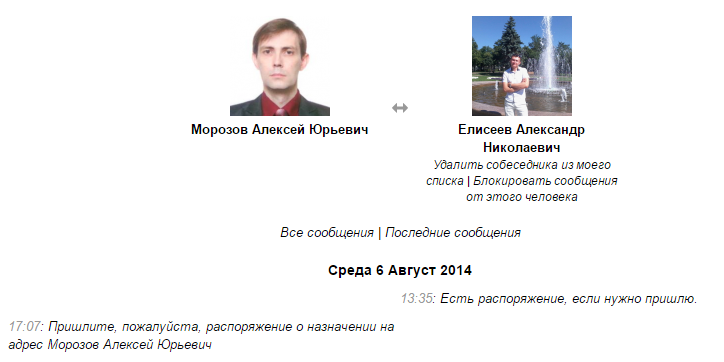 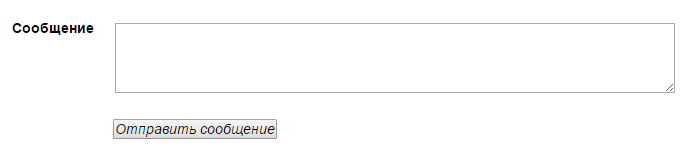 6
ПЕРСПЕКТИВЫ РАЗВИТИЯ
14
Управление по вопросам государственной службы и кадров 
администрации Губернатора Ульяновской области
СПАСИБО ЗА ВНИМАНИЕ!
Жуков Андрей Александрович
Ведущий консультант департамента 
развития персонала
Тел: (842)241-27-15
E-mail: rezerv@ulgov.ru